Exposición Costo
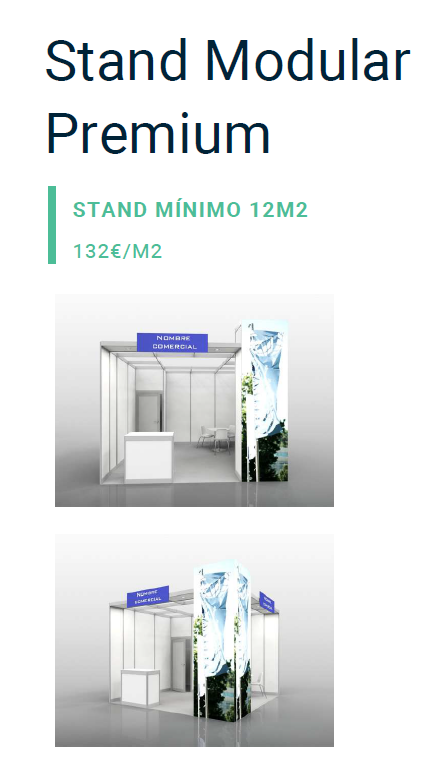 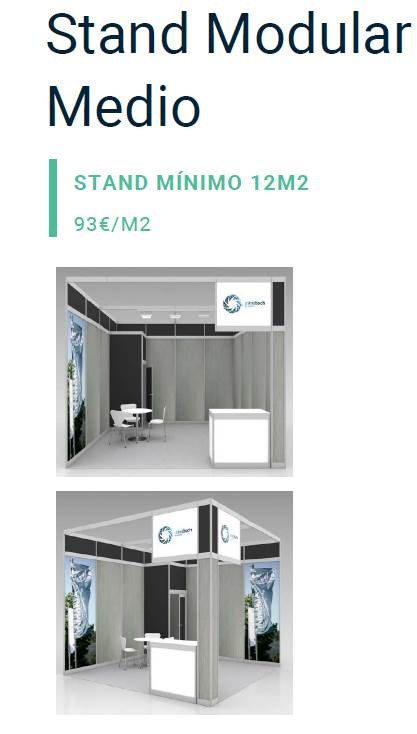 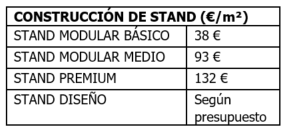 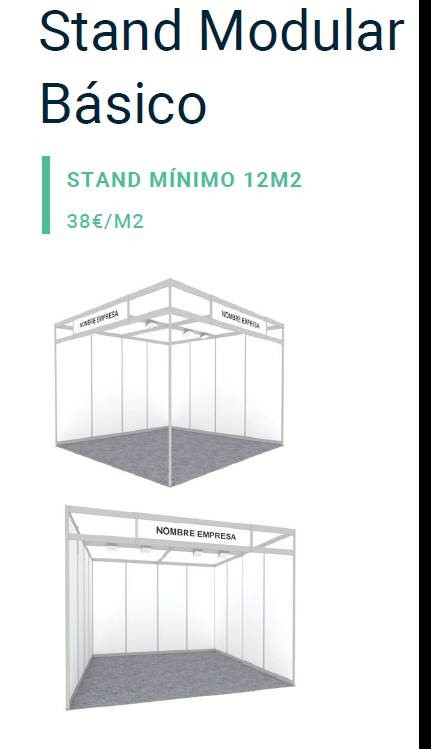